АНКЕТИРОВАНИЕ ОБУЧАЮЩИХСЯ 
«КОЛЛЕДЖА «ЗВЁЗДНЫЙ»
на предмет удовлетворённости
образовательным процессом


Всего  в анкетировании приняли участие 
197 обучающихся
Вопрос:
По какой специальности/профессии Вы обучаетесь в колледже?
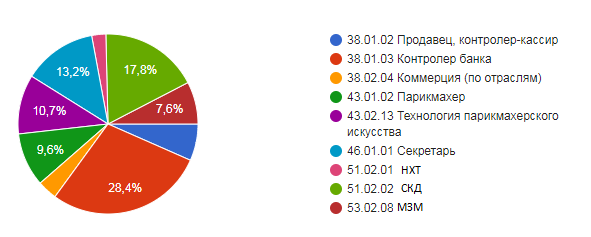 Вопрос:
Ваш пол?
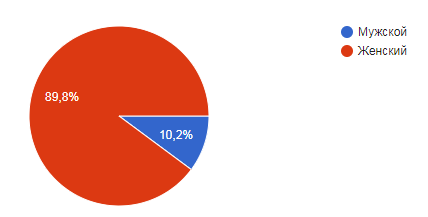 Вопрос:
На каком курсе вы обучаетесь?
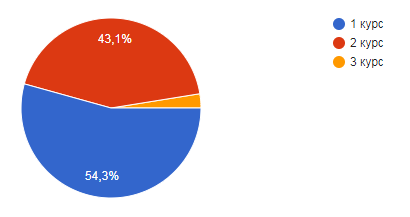 Вопрос:
Вы учитесь в колледже потому‚ что... ?
Вопрос:
Что привлекает Вас в получаемой специальности/профессии и какие возможности она открывает?
Вопрос:
Какие мотивы лежали в основе Вашего выбора специальности/профессии?
Вопрос:
Как вы учитесь?
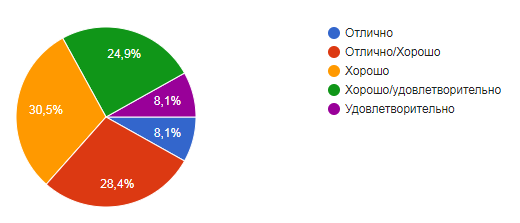 Вопрос:
Оцените, пожалуйста, по 5-ти балльной шкале уровень своей удовлетворённости содержанием обучения
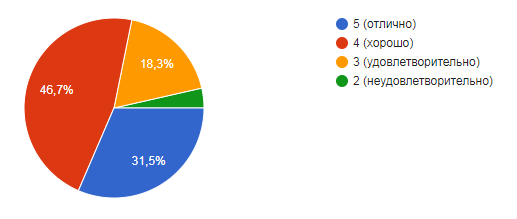 Вопрос:
Оцените, пожалуйста, по 5-ти балльной шкале уровень своей удовлетворённости качеством преподавания в Вашей группе
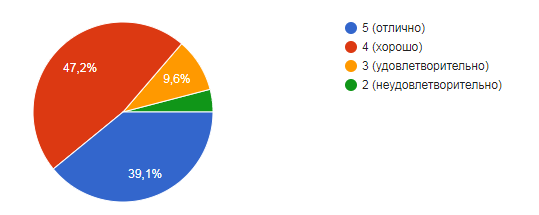 Вопрос .
Оцените, пожалуйста, по 5-ти балльной шкале уровень своей удовлетворённости использованием на занятиях современных методов обучения
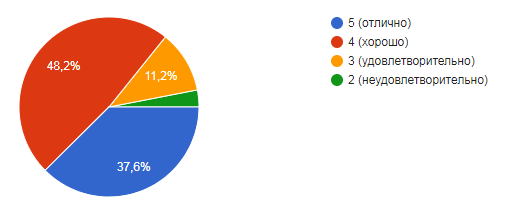 Вопрос .
Оцените, пожалуйста, по 5-ти балльной шкале уровень своей удовлетворённости соответствием реального образовательного процесса Вашим ожиданиям на основе рекламы колледжа
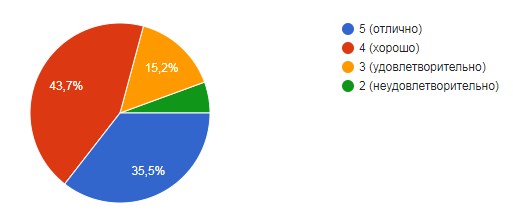 Вопрос .
Оцените, пожалуйста, по 5-ти балльной шкале уровень своей удовлетворённости организацией экзаменов
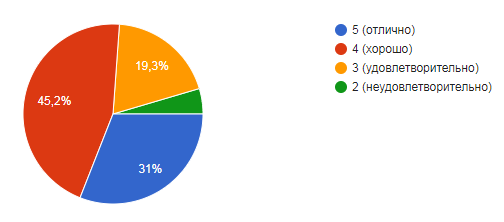 Вопрос:
Оцените, пожалуйста, по 5-ти балльной шкале уровень своей удовлетворённости оценками на экзаменах, как степенью отражения Вашего реального уровня знаний и/или освоенных компетенций
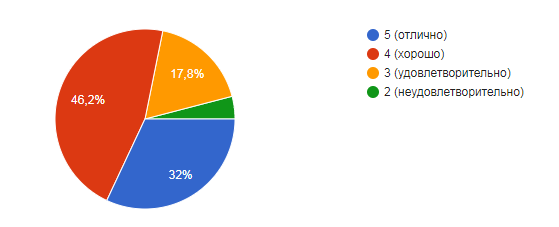 Вопрос:
Оцените, пожалуйста, по 5-ти балльной шкале уровень своей удовлетворённости качеством организации практики
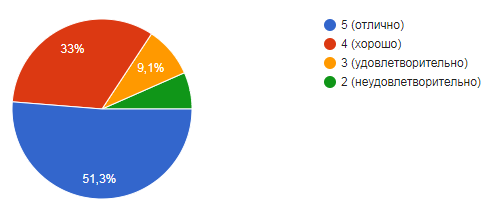 Вопрос:
Оцените, пожалуйста, по 5-ти балльной шкале уровень своей удовлетворённости организацией и проведением внеучебных мероприятий
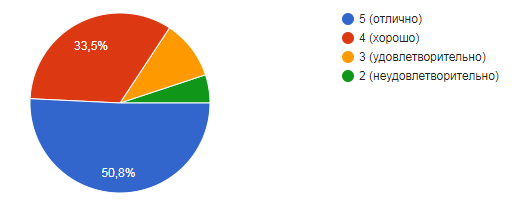 Вопрос:
Оцените, пожалуйста, по 5-ти балльной шкале уровень своей удовлетворённости системой поощрения обучающихся за достижения в учёбе‚ олимпиадах‚ соревнованиях‚ общественной работе
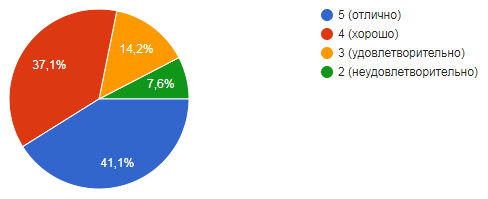 Вопрос:
Оцените, пожалуйста, по 5-ти балльной шкале уровень своей удовлетворённости качеством медицинского обслуживания
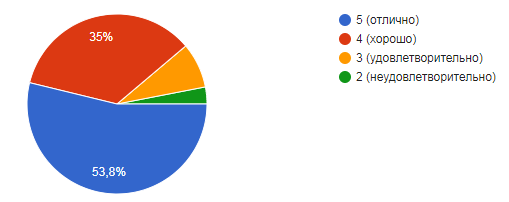 Вопрос:
Оцените, пожалуйста, по 5-ти балльной шкале уровень своей удовлетворённости качеством библиотечного обслуживания
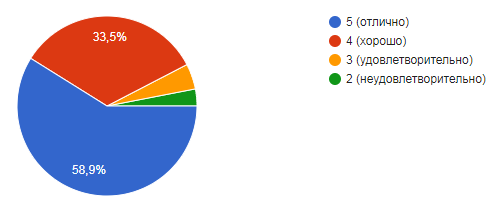 Вопрос:
Интересно ли Вам учиться?
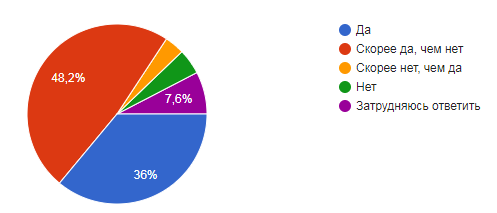 Вопрос:
Как Вы оцениваете программу, по которой Вы обучаетесь?
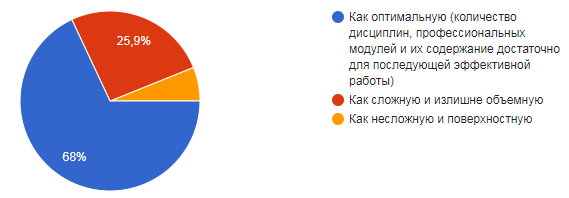 Вопрос:
Удовлетворены ли Вы достигнутым уровнем освоения образовательной программы по изучаемым дисциплинам‚ профессиональным модулям‚ в том числе практикам?
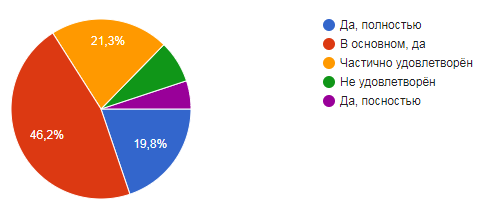 Вопрос:
Планируете ли Вы продолжить обучение  в ВУЗе ?
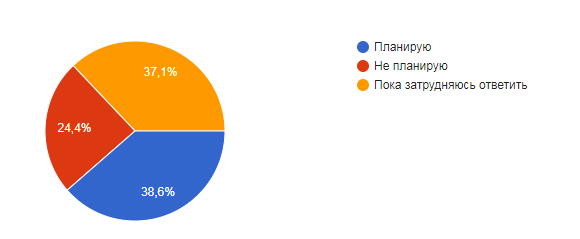